Обучителен модул 3
„Взаимодействие на общините с НПО и бизнеса“
Тема 3: Съвместно планиране и (до)-финансиране на местното развитие: действащи подходи, добри примери и бъдещи възможности
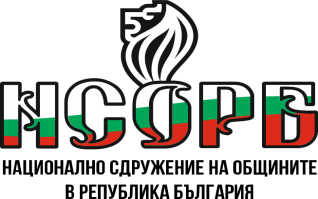 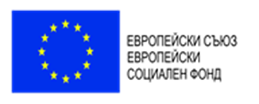 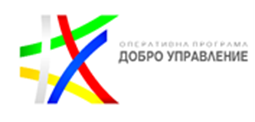 Този документ е създаден съгласно Административен договор №  BG05SFOP001-2.015-0001-C01, проект „Повишаване на знанията, уменията и квалификацията на общинските служители“ за предоставяне на безвъзмездна финансова помощ по Оперативна програма „Добро управление“, съфинансирана от Европейския съюз чрез Европейския социален фонд. 
www.eufunds.bg
Цели
да представи процеса на планиране с участието на гражданите и бизнеса на местно ниво, като се обърне внимание на етапите и начините на включване им  на всеки етапи;
 да се представят иновативни форми на гражданско участие и добри европейски практики; 
да се обсъдят ролята и ангажиментите на местните власти за стимулиране на партньорство със  заинтересованите страни;
 да се идентифицират пречките за ефективното участие на граждани и бизнес  в процесите на съвместно решаване на проблеми, свързани с местното развитие.
Принципи и правила в процеса на формулиране, разработване, прилагане, наблюдение и мониторинг на регионални политики
Преди да се пристъпи към процеса на планиране и програмиране е необходимо да има ясна цел и добра предварителна подготовка.
Важно е да има предварително разработен план за работа, с ясно дефинирани цели и етапи на процеса, участници, форми и подходи на работа, очаквани продукти и резултати, както и процедури за тяхното обществено одобрение и приемане. Работният план трябва да бъде обсъден със заинтересованите страни преди окончателното му приемане.  
Преди да се изберат подхода, формите и методите на работа, е необходим предварителен анализ на обективните условия, възможности и рискове. 
Необходимо е още в самото начало да се създадат условия и предпоставки за обвързване на резултатите с последващи стъпки, действия и решения. 
Заинтересовани страни трябва да бъдат официално поканени, но участието им е доброволно.
Принципи и правила в процеса на формулиране, разработване, прилагане, наблюдение и мониторинг на регионални политики
В етапа на информиране трябва да се използват достъпен език, различни канали за комуникация и обратна връзка, както и да се предоставя необходимата информация на всички потенциални участници и заинтересовани страни; 
 В етапа на консултиране е важно да се прилага диференциран подход, съобразен с различните групи участници.
 На всеки етап е необходимо да се дава обратна връзка на всички участници и заинтересовани страни относно развитието на процеса и постигнатите резултати. 
 Целият процес трябва да бъде обвързан с ясни и приети от всички правила за работа и процедури за вземане на решения, за наблюдение, мониторинг и оценка на изпълнението. 
 Привличането на външен модератор играе важна роля за обективността на процеса, професионалното му провеждане и усещането за равнопоставеност сред участниците.
Нормативна база , регламентираща гражданското участие  в етапите на Плана за интегрирано развитие на общината (ПИРО)
Закона за регионалното развитие (обнародван ДВ бр.21/31.03.2020 г.) 
„Методически указания за разработване и прилагане на Планове за интегрирано развитие на община (ПИРО) за периода 2021-2027 г.“ 
Част ІІІ. Описание на комуникационната стратегия, на партньорите  заинтересованите страни и формите на участие в подготовката и изпълнението на ПИРО при спазване на принципите за партньорство и осигуряване на информация и публичност.
Етапи на включване на гражданите в съвместно планиране  на общинско ниво
Информиране – основополагащ етап, целта му е да информира хората и да ги насърчи да участват (публикации в медиите, брошури, листовки, информационни срещи и др..
Консултиране – етап, на който гражданите са поканени да коментират предоставената им информация и да споделят мнения(работни срещи, фокус групи, граждански панели, интервюта, „гражданско жури“ и др.).
Вземане на съвместни решения един от най-важните етапи, при който гражданите работят съвместно с управляващите за формулиране на общи решения, изисква се включване на всички заинтересовани страни(кръгли маси, обществени форуми, конференции на бъдещето).
 Изпълнение на решенията – гражданите и управляващите предприемат съвместни действия за реализиране на решенията. (конкретни дейности или инициативи).
 Наблюдение и оценка на изпълнението – заключителен етап(смесени групи за мониторинг и оценка, обществени съвети и комисии и др.).
Подходи за вземане на съвместни решения в процеса на формулиране, разработване, прилагане, наблюдение и мониторинг на регионални политики
Публични дебати
Кръгла маса
Фокус група
Консултативно/експертни комисии
Обществен форум
Конференция на бъдещето
Планиране с участие
Групи за допитвания до бизнеса
Дигитални инструменти в консултирането с гражданите
Консултационният  процес става по-публичен и отворен за включване от всеки, който прояви интерес, чрез прилагането на дигитални инструменти.
Подходящи дигитални инструменти съществуват за всякакви форми на участие: 
събиране на предложения и идеи за развитие от гражданите и бизнеса; 
събиране на обратна връзка чрез анкета по конкретни въпроси; 
провеждане на онлайн обществени обсъждания.
Конкретни насоки, за да ангажираме по-успешно хората да участват:
Подготвяме ясно и кратко послание (покана) към хората, което разяснява целта на консултацията
Формулираме конкретни и разбираеми въпроси, като използваме различни начини за събиране на обратна връзка от хората (анкети, формуляри, онлайн форуми и пр.)
Подготвяме и предоставяме информацията, която е от ключово значение да имат предвид хората, които ще участват – използваме визуални материали, видео и аудиозаписи и др.
Популяризираме консултацията, като споделяме линк към мястото, където сме посочили цялата информация за процеса и начините за участие.
Предвиждаме достатъчно време, за да могат гражданите да се информират и да се включат в консултацията. Препоръка: минимум 3 седмици и не по-малко от месец, когато се прилага Законът за нормативните актове.
Добри практики
Уеб портала на щата Виктория, Австралия -> Engage VICTORIA
През 2016 е създаден специален централизиран портал за консултациите в щата Виктория - ENGAGE VICTORIA.

Порталът обединява информация за всички институции в щата, услуги, контакти, актуална информация за случващото се в различните сфери на обществения живот (изкуство, спорт, образование и т.н.).
Порталът съдържа насоки и полезни материали за организирането на обществени консултации. 
Порталът се използва от всички институции в щата, с цел включване на гражданите във вземането на решения. Споделена е визията на щата за смисъла на обществените консултации, администраторите на портала оказват техническа и концептуална подкрепа на институциите, за да ангажират гражданите възможно най-ефективно.
Добри практики
Предложения на гражданите в Словения
През 2009 г. в правителството на Словения заработва портал за набиране на предложения от гражданите – за промени в политики и закони- predlagam.vladi.si. 
Порталът позволява на гражданите да комуникират директно с правителството, както и помежду си по важни обществени въпроси. 
Гражданите могат да изразят мнение, да участват в законодателния процес, да отправят предложения за намаляване на административната тежест. 
Потребителите на портала изпращат идеи, обсъждат ги в отворен форум и могат да подкрепят подадени предложения, като гласуват. 
Институциите са задължени да участват в дискусията, като отговарят на въпроси и предложения.